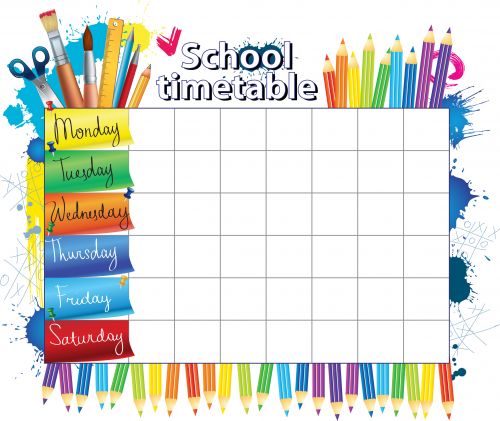 Year 7 Homework
Timetable 2017-18
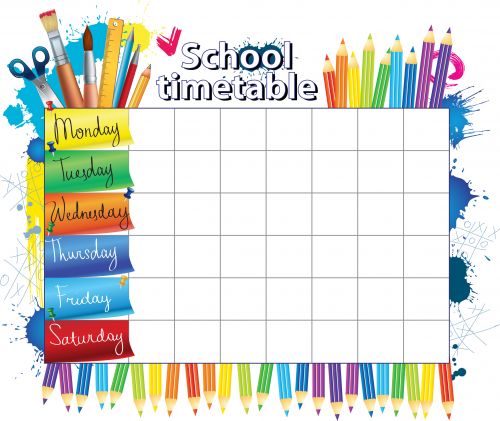 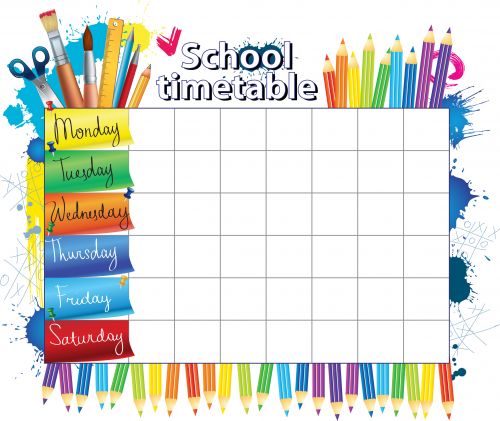 Year 8 Bonitas Homework
Timetable 2017-18
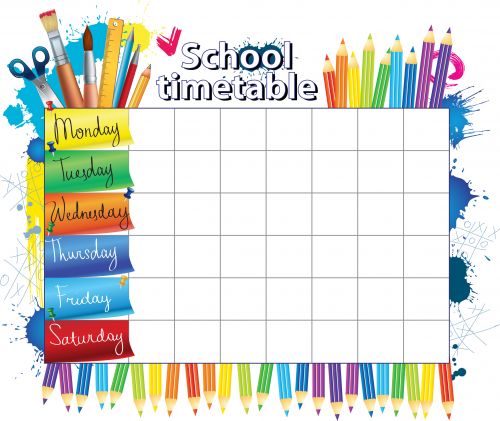 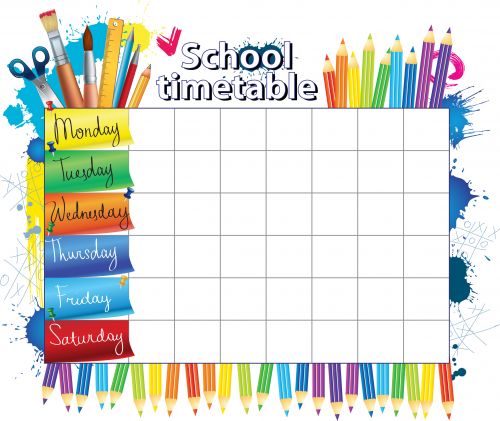 Year 8 Scientia Homework
Timetable 2017-18
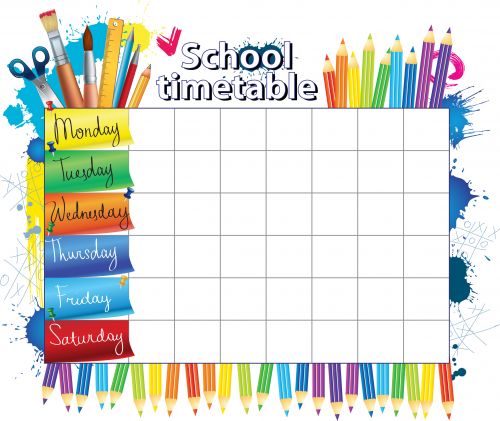 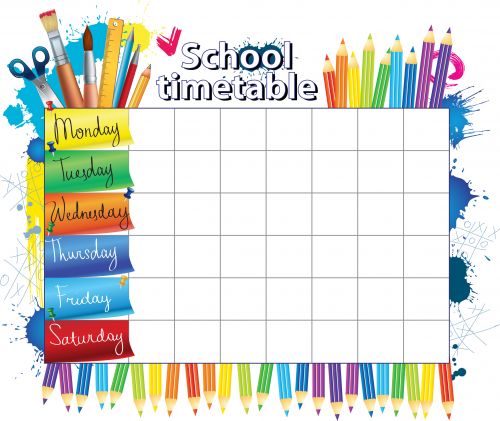 Year 9 Homework
Timetable 2017-18
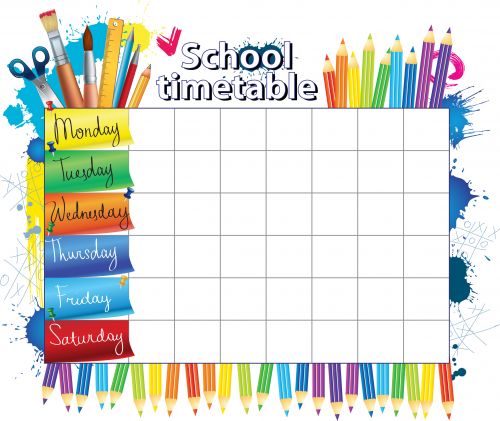